Digital Systems and Binary Numbers
Based on book by Mano & Ciletti
Chapter 1
Adapted from slides by Suleyman TOSUN
Outline
Digital Systems
Binary Numbers
Number-Base Conversions
Octal and Hexadecimal Numbers
Complements
Signed Binary Numbers
Binary Codes
Binary Storage and Registers
Binary Logic
Digital Systems
Digital computer is the best-known example of a digital system
Others are telephone switching exchanges, digital voltmeters, digital calculators, etc. 
A digital system manipulates discrete elements of information
Discrete elements: electric impulses, decimal digits, letters of an alphabet, any other set of meaningful symbols
Digital Systems
In a digital system, discrete elements of information are represented by signals
Electrical signals (voltages & currents) are the most common 
Present day systems have only two discrete values (binary) 
Alternative, many-valued circuits are less reliable
A lot of information is already discrete and continuous values can be quantized (sampled)
Binary Numbers
Binary Numbers
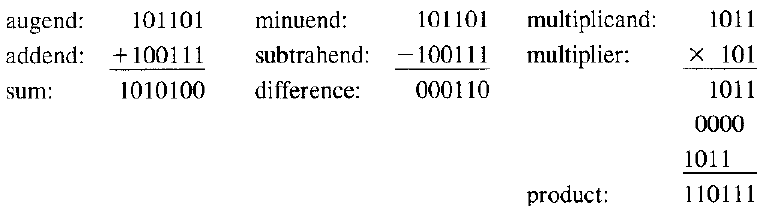 Number-Base Conversions
Converting a number from base x to decimal is simple (as shown before) 
Decimal to base x is easier if number is separated into integer and fraction parts
Convert 41 to binary
Divide 41 by 2, quotient is 20 and remainder is 1. Continue dividing the quotient until it becomes 0. Remainders give us the binary number as follows:
Number-Base Conversions
Conversion of a fraction is similar but the number is multiplied by to instead of dividing
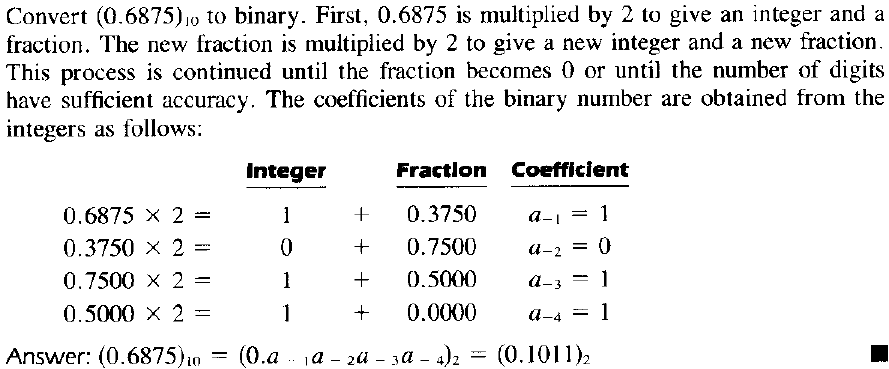 Octal and Hexadecimal Numbers
Conversions between binary, octal and hexadecimal numbers are easier 
Each octal digit corresponds to 3 binary digits and each hexadecimal digit corresponds to 4 binary digits
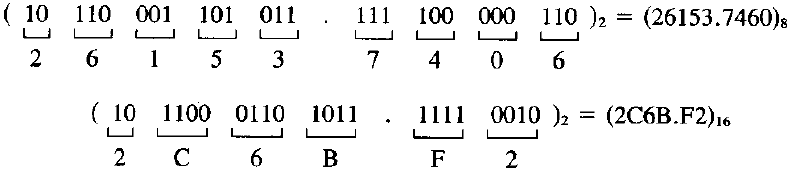 Complements
Simplifies 
the subtraction operation
Logical operations
Two types exist
The radix complement (r’s complement)
10’s complement, 2’s complement
The diminished radix complement ((r-1)’s complement)
9’s complement, 1’s complement
1’s complement
For binary numbers, r=2 and r-1=1.
1’s complement of N is (2n-1)-N
If n=4, 2n=10000. So, 2n-1=1111.
To determine the 1’s complement of a number, subtract each digit from 1.
Or, bit flip!!! Replace 0’s with 1’s, 1’s with 0’s!!!

Example: 
If N= 1011000, 1’s comp.= 0100111 
If N= 010110, 1’s comp.= 101001
2’s complement
For binary numbers, r=2, 2’s complement of N is 2n-N
To determine the 2’s complement of a number, determine 1’s complement and add 1 to it.
Example: 
If N= 1011001, 1’s comp.= 0100110, 2’s comp.=0100111 
If N= 1101100, 2’s comp.= 0010100
Another way of finding 2’s comp.: Leave all least significant 0’s and the first 1 unchanged, bit flip the remaning digits.
Subtraction with Complements
Minuend:        101101
Subtrahend:   100111
Difference:     000110

Add the minuend M to r’s complement of the subtrahend N. 
         M + (rn-N) = M - N+rn
If M>=N, the sum will produce an end carry. Discard it and what is left is the result M-N.
If M<N, the sum does not produce an end carry and is equal to    rn-(N-M) . To obtain the answer in a familiar form, take the r’s complement of the sum and place a negative sign in front.
Signed Binary Numbers
Negative numbers is shown with a minus sign in math.
In digital systems, the first bit decides the sign of the number.
If the first bit 0, the number is positive.
If the first bit 1, the number is negative.
This is called signed magnitude convention.
Signed complement systems
To represent negative number, 1’s complement and 2’s complements are also used.
Represent +9 and -9 in eight bit system
+9 is same for all systems: 00001001
-9
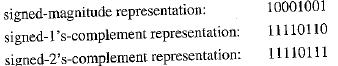 Arithmetic Addition
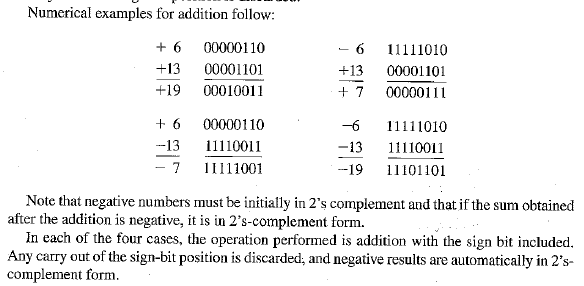 Other Decimal Codes
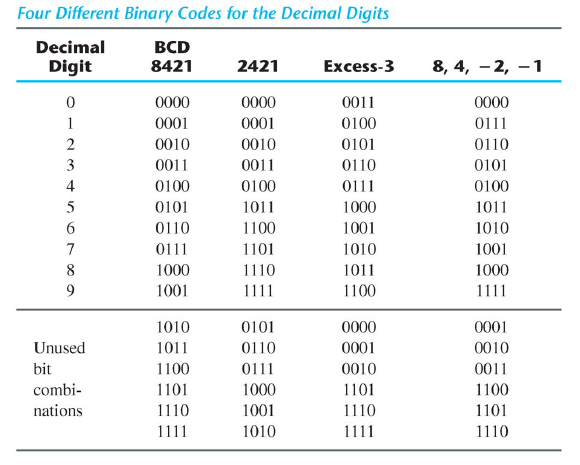 Gray Codes
Only one bit changes when going from one number to the next.
How to determine the gray code equivalent of a number:
Add 0 to the left of number.
XOR every two neigboring pair in order.
The result is the gray code.
Example: 1 1 0 0 0 0 -> 0 1 1 0 0 0 0
                                        1 0 1 0 0 0
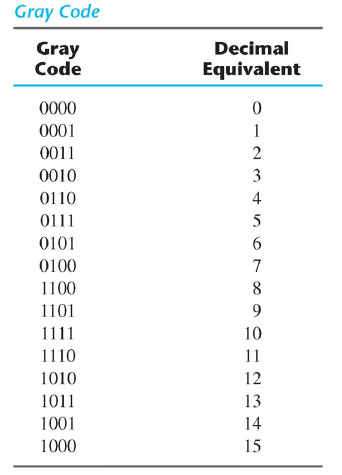 Truth tables
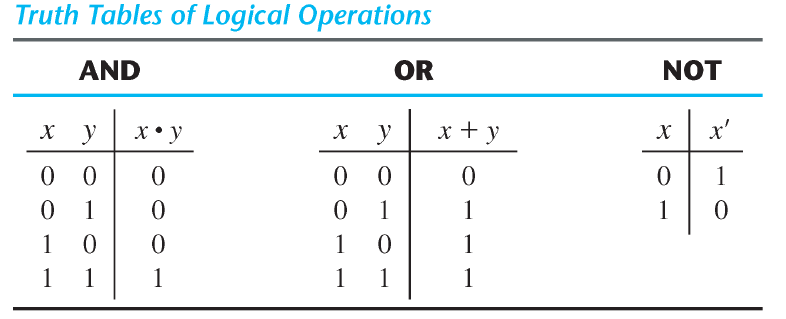 Gate sysbols
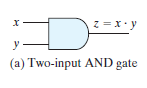 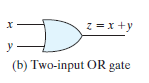 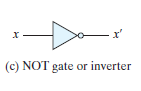